Я отрицаю вашу реальность и заменяю её 
на свою собственную.
Адам Сэвидж
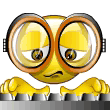 Алфавитный подход.Решение задач.
Модуль 1, урок 6
Цели:
отработать  понятие алфавитного подхода к нахождению количества информации;
      закрепить решение типовых задач по теме;
  изучить роль информации в жизни общества.
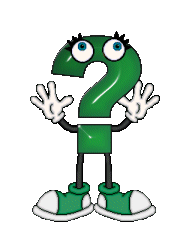 Повторение:
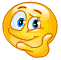 №1. Перевести объем книги 260000 байт в другие единицы измерения.   а)Кб=? ;  б) Мб=?
№2. Найти х из соотношения: 16х байт=256 Мбайт.
№3. Информационный объем одного символа некоторого сообщения равен 6 битам. Сколько символов входит в алфавит, с помощью которого  было составлено это сообщение.
№4. Сообщение, записанное буквами из 128-символьного алфавита, содержит 30 символов. Какой объем информации оно несет?
Задача №1
Найти количество информации, содержащейся в немецком тексте из 2000 символов, если мощность немецкого алфавита
 	N = 26 немецких прописных буквы + 26 немецких строчных букв + 21специальный знак = 73 символа.
Задача №2
Сообщение, записанное буквами из 128-символьного алфавита, содержит 30 символов. 
Какой объем информации оно несет?
Задача №3
Для записи текста использовался 256-символьный алфавит. Каждая страница содержит 30 строк по 70 символов в строке. 
Какой объем информации содержат 5 страниц текста?
Задача №4
Ученик 9 класса читает текст со скоростью 250 символов в минуту. При записи текста использовался алфавит, содержащий 64 символа.
 Какой объем информации получит ученик, если будет непрерывно читать 20 минут?
Задача №5
Сообщение, составленное с помощью 32-символьного алфавита, содер­жит 80 символов. Другое сообщение составлено с использованием 64-символьного алфавита и содержит 70 символов. 
Сравните объемы информации, содержащейся в сообщениях.
Задача №6
Объем сообщения, содержащего 2048 символов, составил 1/512 часть Мбайта. 
Каков размер алфавита, с помощью которого записано сообщение?
Задача №7
Для записи текста использовался 256-символьный алфавит. Каждая страница содержит 30 строк по 70 символов в строке. 
Какой объем информации содержат 5 страниц текста?
Домашнее задание:

Информационное сообщение объемом 4 Кбайта содержит 4096 символов. Сколько символов содержит алфавит, при помощи которого было записано это сообщение?
2. Сколько килобайтов составляет сообщение из 512 символов 16-символьного алфавита?
3. Сколько символов содержит сообщение, записанное с помощью 256-символьного алфавита, если объем его составил 1/32 часть Мбайта?
4. Загадано число из промежутка от 32 до 64. Какое количество вопросов необходимо задать для угадывания числа и какое количество информации при этом получится?